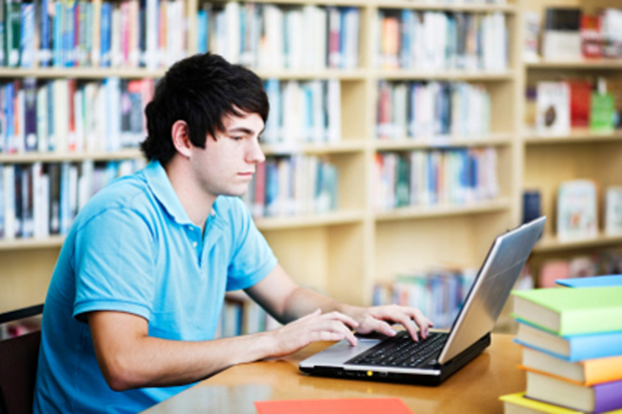 Филиал ГБОУ ВО МО "Университета "Дубна"
Лыткаринский промышленно-
гуманитарный колледж
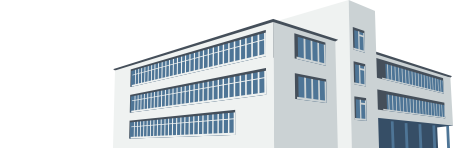 Лекция: структура и подготовка
Филиал ГБОУ ВО МО "Университета "Дубна"
Лыткаринский промышленно-
гуманитарный колледж
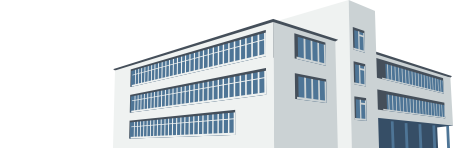 Лекция (значение слова – «читаю» в переводе с латинского) как метод передачи информации от наставника ученикам возник еще в те далекие времена, когда только начала зарождаться философия. В середине первого тысячелетия в ряде развитых стран (Китай, Индия, Эллада, европейские государства) лекции использовались для одновременного обучения большого количества людей одним учителем.
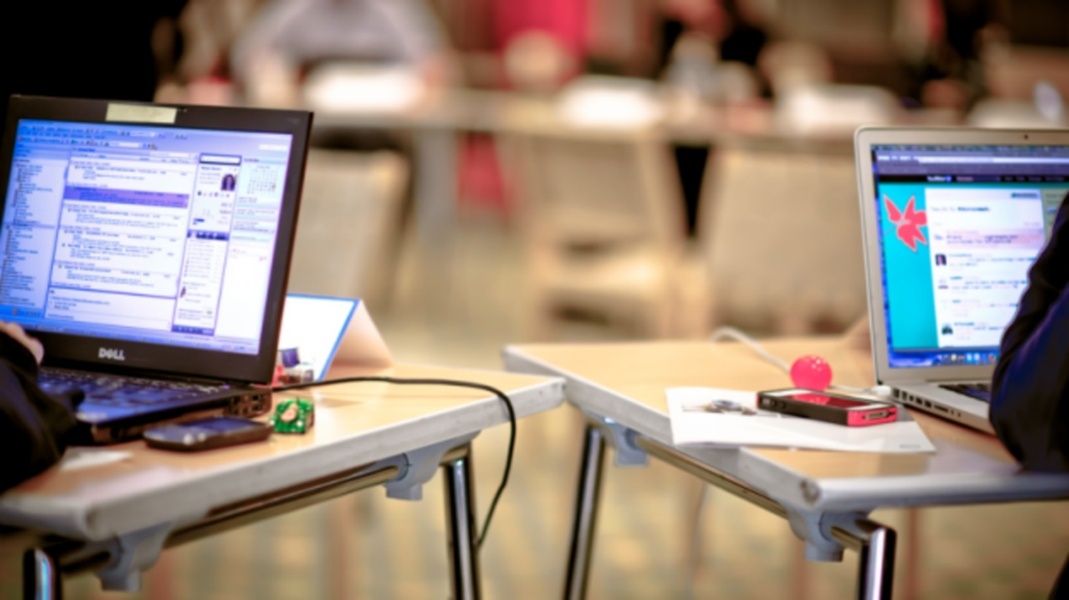 Филиал ГБОУ ВО МО "Университета "Дубна"
Лыткаринский промышленно-
гуманитарный колледж
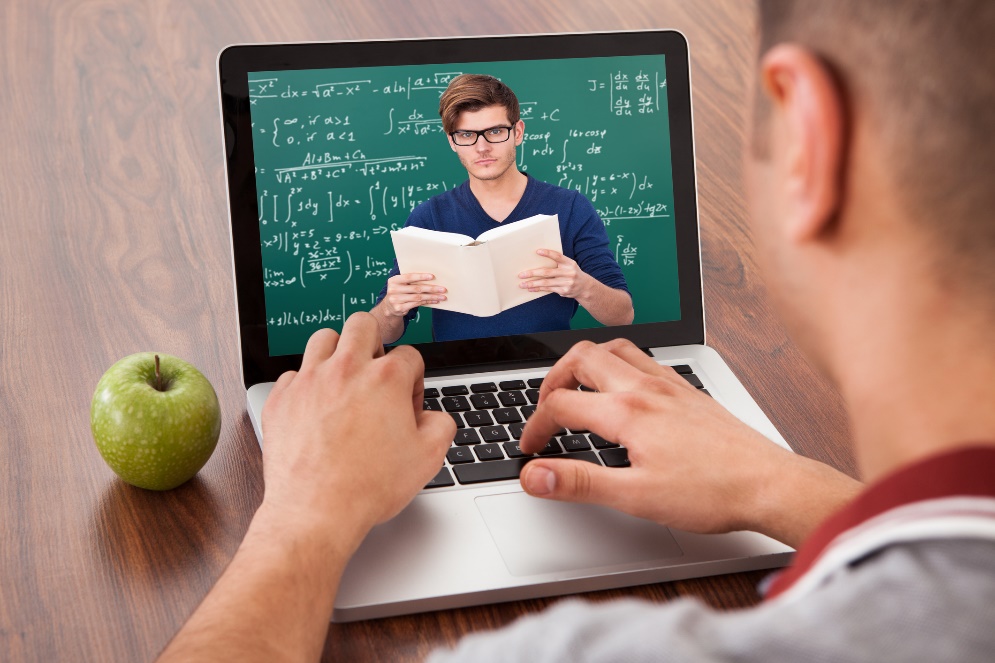 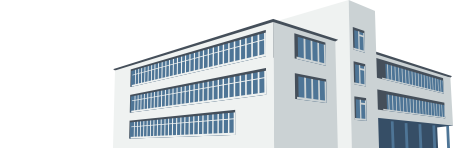 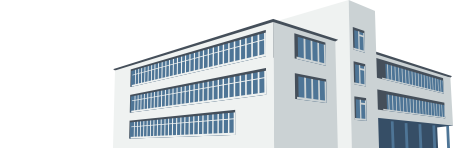 Основной компонент большинства учебных программ – это лекция. Предназначение ее заключается в следующем: Изложение важнейшей информации по заданной теме. Помощь в освоении фундаментальных проблем курса. Упрощение процесса овладения методами научного познания. Популяризация новейших достижений современной научной мысли.
Филиал ГБОУ ВО МО "Университета "Дубна"
Лыткаринский промышленно-
гуманитарный колледж
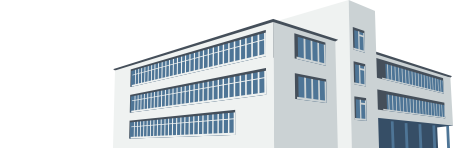 Виды лекций
Вводная лекция
Обзорная лекция
Лекция-информация
Проблемная лекция
Лекция-визуализация
[Speaker Notes: Добрый день, уважаемые коллеги!
При разработке электронных учебно-методических комплексов  имеет большое значение подготовка учебных материалов. Одним из видов учебных материалов является лекция. Существует достаточно много видов лекций : несколько представлены на данном слайде.]
Филиал ГБОУ ВО МО "Университета "Дубна"
Лыткаринский промышленно-
гуманитарный колледж
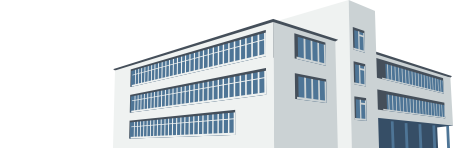 Вводная лекция дает первое целостное представление об учебном предмете и ориентирует студента в системе работы по данному курсу. Лектор знакомит студентов с назначением и задачами курса, его ролью и местом в системе учебных дисциплин и в системе подготовки специалиста. Дается краткий обзор курса, вехи развития науки и практики, достижения в этой сфере, имена известных ученых, излагаются перспективные направления исследований. На этой лекции высказываются методические и организационные особенности работы в рамках курса, а также дается анализ учебно-методической литературы, рекомендуемой студентами, уточняются сроки и формы отчетности.
[Speaker Notes: Вводная лекция дает  общее представление о предмете в целом, целях, задачах, количестве учебных часов, месте дисциплины в учебном процессе. Содержание данной лекции  - это в принципе рабочая программа дисциплины.]
Филиал ГБОУ ВО МО "Университета "Дубна"
Лыткаринский промышленно-
гуманитарный колледж
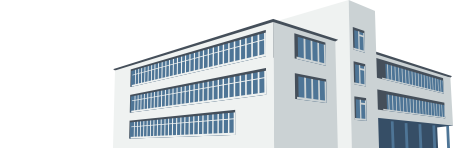 Пример плана по Вводной  лекции
Наименование лекции 
Предмет цели и задачи
Указывается количество часов отводимых на изучаемый  предмет
Перечисляются ОК и ПК
Перечисляются виды самостоятельной работы студентов
Перечисляется тематика практических работ, материалы необходимые для их проведения
Указывается основная и дополнительная литература, электронные источники
[Speaker Notes: Вводная лекция дает  общее представление о предмете в целом, целях, задачах, количестве учебных часов, месте дисциплины в учебном процессе. Содержание данной лекции  - это в принципе рабочая программа дисциплины.]
Филиал ГБОУ ВО МО "Университета "Дубна"
Лыткаринский промышленно-
гуманитарный колледж
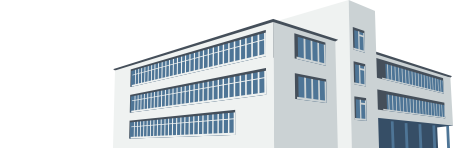 Обзорная лекция — это систематизация научных знаний на высоком уровне, допускающая большое число ассоциативных связей в процессе осмысления информации, излагаемой при раскрытии внутрипредметной и межпредметной связи, исключая детализацию и конкретизацию. Как правило, стержень излагаемых теоретических положений составляет научно-понятийная и концептуальная основа всего курса или крупных его разделов.
[Speaker Notes: Обзорная лекция дает общее представление о темах и разделах учебной дисциплины, с обязательным указанием взаимосвязи с другими дисциплинами специальности и необходимости изучения данной дисциплины для подготовки будущего специалиста.]
Филиал ГБОУ ВО МО "Университета "Дубна"
Лыткаринский промышленно-
гуманитарный колледж
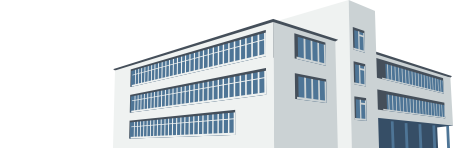 Пример плана по Обзорной   лекции

Наименование лекции
Межпредметная взаимосвязь
Связь с профессией
Указываются виды практик 
 Раскрываются в кратком изложении 
разделы и темы
-  Указывается основная и дополнительная литература, электронные источники
Филиал ГБОУ ВО МО "Университета "Дубна"
Лыткаринский промышленно-
гуманитарный колледж
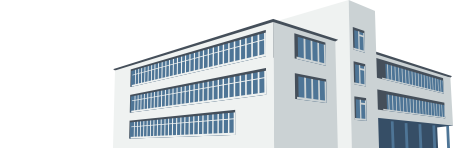 Лекцией-информацией называют такие мероприятия, целью которых является информирование студентов о каком-либо предмете. Преподаватель в общих чертах или более подробно излагает и объясняет учащимся научные сведения, которые должны быть осмыслены и запомнены ими. Зачастую в процессе проведения таких мероприятий каждый студент ведет конспект лекций, где кратко фиксирует важнейшие моменты выступления. Следует отметить, что информационные лекции относят к традиционному типу
[Speaker Notes: Лекция информация  - может быть представлена по всем темам учебной дисциплины, это самый распространенный вид лекции. При подготовки материалов по данному виду лекции необходимо учитывать правило  - текста должно быть не более чем на 3 прокрутки в электронном комплексе (это приблизительно 3 листа А4 , кегль 14, интервал 1,5)..]
Филиал ГБОУ ВО МО "Университета "Дубна"
Лыткаринский промышленно-
гуманитарный колледж
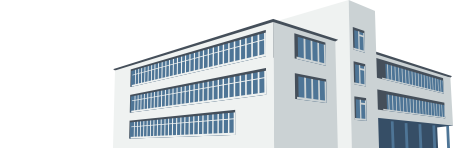 Пример плана по Лекции - информации

Наименование лекции
Цели изучения данной темы
Краткое изложение сути изучаемой темы
Задания по закреплению темы
Информационные источники
Задания для самостоятельной работы студентов ориентированные на закрепление знаний по данной тематике
[Speaker Notes: Вводная лекция дает  общее представление о предмете в целом, целях, задачах, количестве учебных часов, месте дисциплины в учебном процессе. Содержание данной лекции  - это в принципе рабочая программа дисциплины.]
Филиал ГБОУ ВО МО "Университета "Дубна"
Лыткаринский промышленно-
гуманитарный колледж
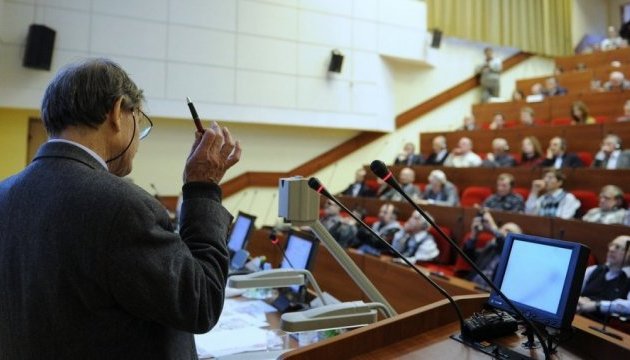 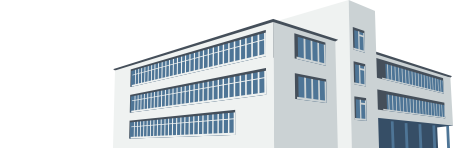 Проблемная лекция. На этой лекции новое знание вводится через проблемность вопроса, задачи или ситуации. При этом процесс познания студентов в сотрудничестве и диалоге с преподавателем приближается к исследовательской деятельности. Содержание проблемы раскрывается путем организации поиска ее решения или суммирования и анализа традиционных и современных точек зрения.
[Speaker Notes: Проблемная лекция может быть представлена в виде выполнения какого-либо задания. См следующий слайд.]
Филиал ГБОУ ВО МО "Университета "Дубна"
Лыткаринский промышленно-
гуманитарный колледж
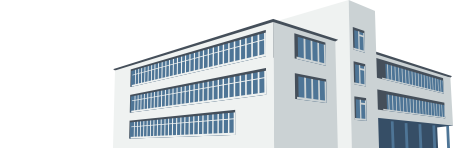 Пример плана по подготовке  проблемной лекции
Наименование лекции
Суть проблемы
Вопросы связанные с поставленной проблемой
Возможные варианты решения данной проблемы 
Ориентированность студентов на поиск решения через выполнения самостоятельной работы
Информационные источники
[Speaker Notes: Проблемная лекция может быть представлена в виде выполнения какого-либо задания. См следующий слайд.]
Филиал ГБОУ ВО МО "Университета "Дубна"
Лыткаринский промышленно-
гуманитарный колледж
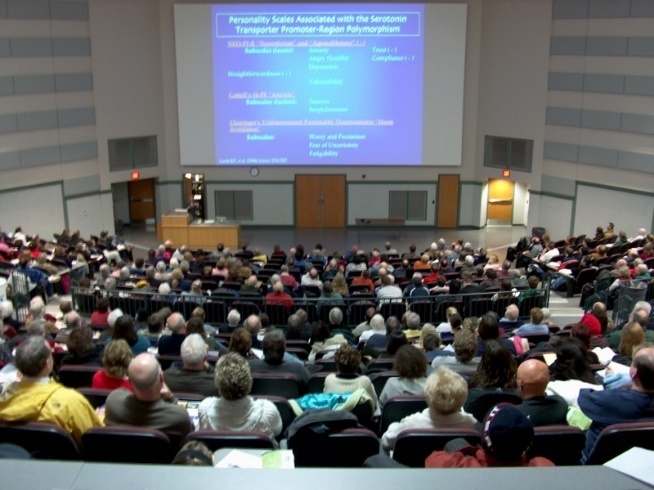 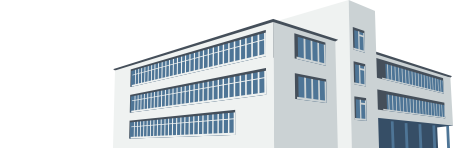 Лекция-визуализация представляет собой визуальную форму подачи лекционного материала средствами ТСО или аудиовидеотехники (видео-лекция). Чтение такой лекции сводится к развернутому или краткому комментированию просматриваемых визуальных материалов (натуральных объектов — людей в их действиях и поступках, в общении и в разговоре; минералов, реактивов, деталей машин; картин, рисунков, фотографий, слайдов; символических, в виде схем, таблиц, графов, графиков, моделей). Пример лекции на следующем слайде.
[Speaker Notes: Мероприятия, на которых лектор использует визуальные средства передачи материала, называют лекциями-визуализациями или видеолекциями. Задачей преподавателя становится своевременное комментирование демонстрируемых роликов, фотографий или слайдов. Такой способ подачи учебного материала используется в практике многих учебных учреждений, предоставляющих гуманитарное или техническое образование.]
Филиал ГБОУ ВО МО "Университета "Дубна"
Лыткаринский промышленно-
гуманитарный колледж
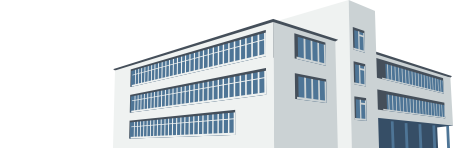 Пример оформления лекции в электронной системе
Филиал ГБОУ ВО МО "Университета "Дубна"
Лыткаринский промышленно-
гуманитарный колледж
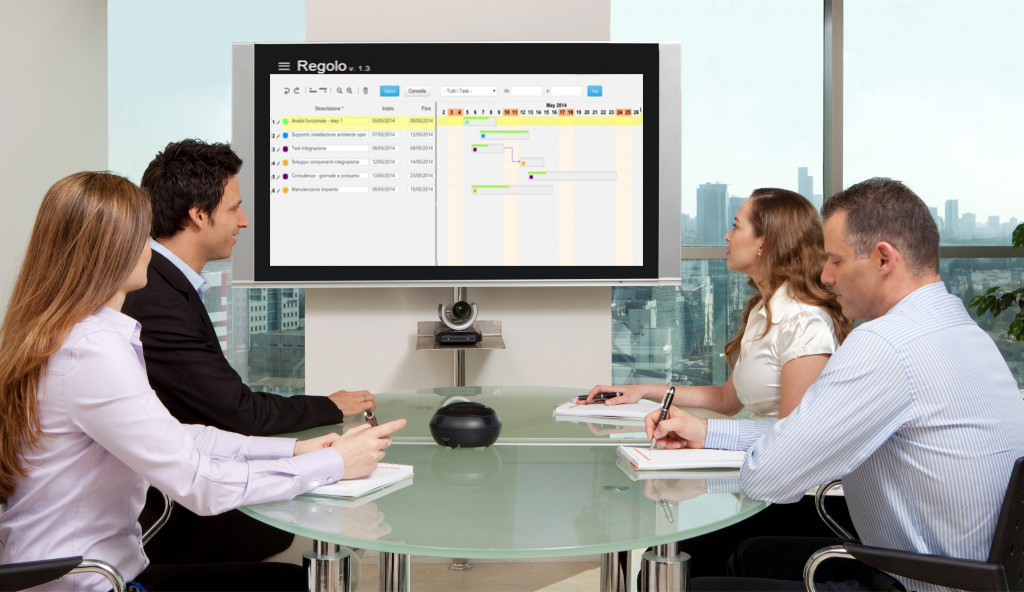 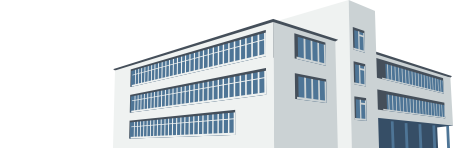 Лекция с заранее запланированными ошибками рассчитана на стимулирование студентов к постоянному контролю предлагаемой информации (поиск ошибки: содержательной, методологической, методической, орфографической). В конце лекции проводится диагностика слушателей и разбор сделанных ошибок.
Филиал ГБОУ ВО МО "Университета "Дубна"
Лыткаринский промышленно-
гуманитарный колледж
Пример плана Лекции с заранее запланированными ошибками
 - Наименование лекции
 - Задачи данной лекции
 - Основная часть:  выполнение заданий по поиску ошибок, выполнение задания
 - Самостоятельная  работа  - анализ выявленных ошибок
 - Информационные ресурсы
Лекция-консультация может проходить по разным сценариям. Первый вариант осуществляется по типу «вопросы—ответы». Лектор отвечает в течение лекционного времени на вопросы студентов по всем разделу или всему курсу. Второй вариант такой лекции, представляемой по типу «вопросы—ответы— дискуссия», является трояким сочетанием: изложение новой учебной информации лектором, постановка вопросов и организация дискуссии в поиске ответов на поставленные вопросы». Чаще всего данный вид лекции проводится в виде Вебинаров. Пример оформления и решения через Вебинар на следующем слайде.
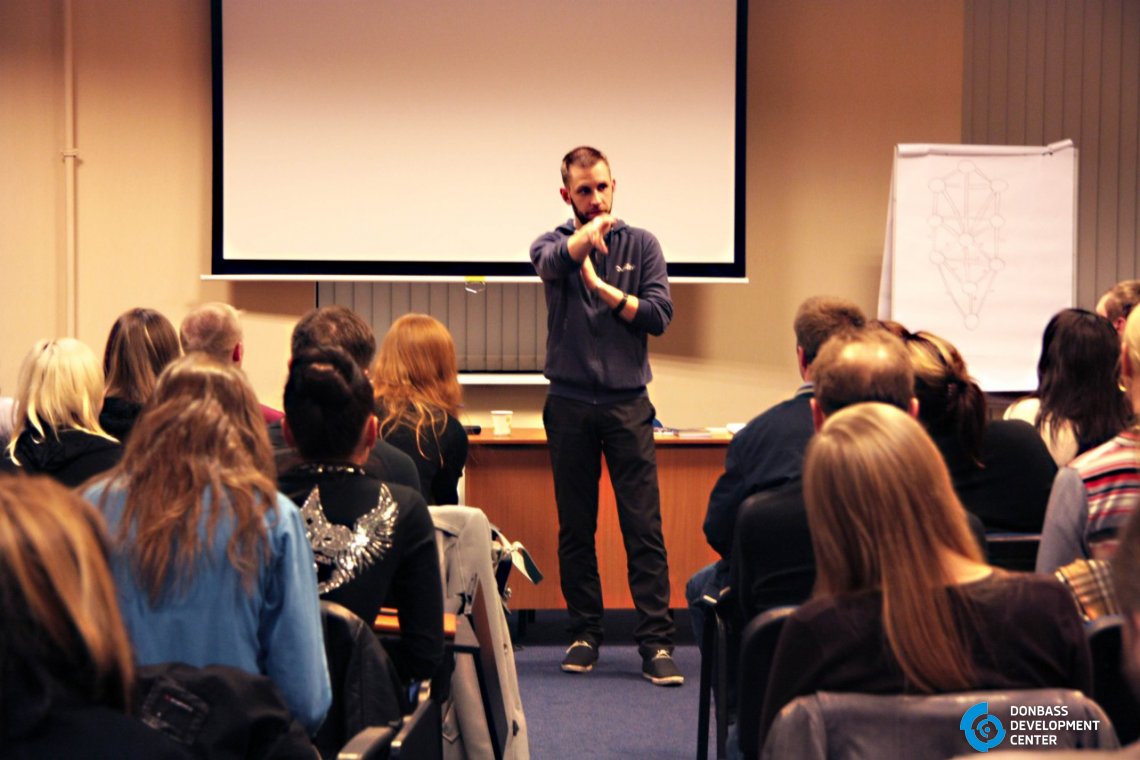 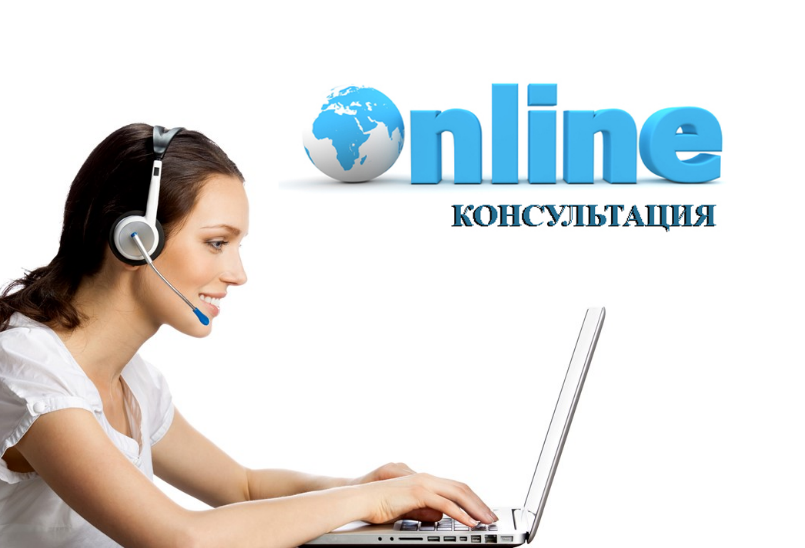 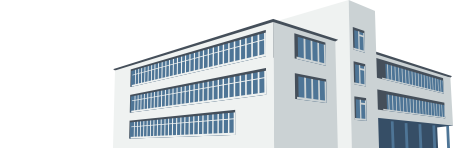 [Speaker Notes: Лекция консультация может проходить в формате вебинара.]
Филиал ГБОУ ВО МО "Университета "Дубна"
Лыткаринский промышленно-
гуманитарный колледж
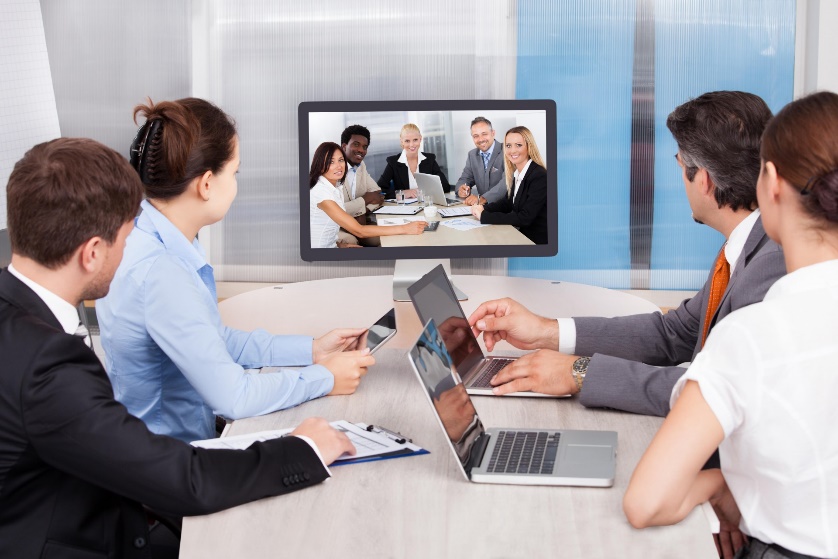 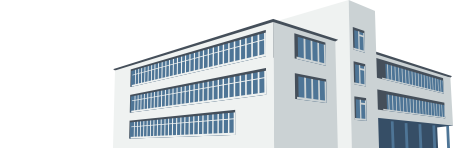 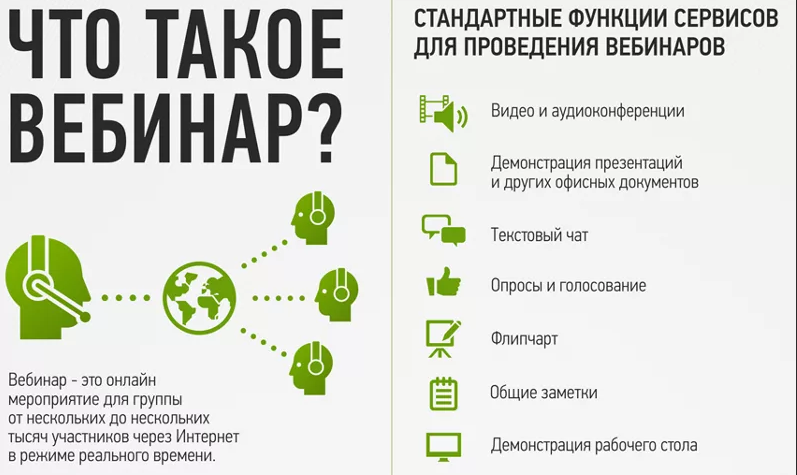 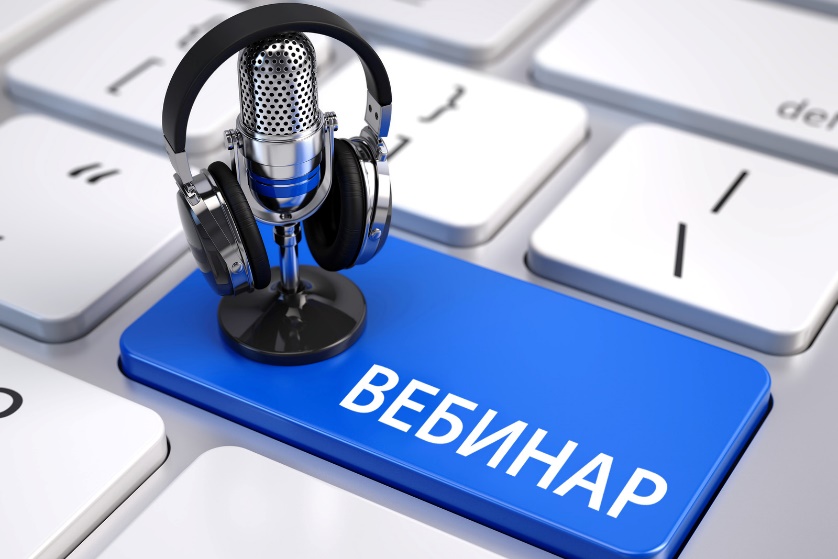 [Speaker Notes: Лекция консультация может проходить в формате вебинара.]